Presentation Cover option 1
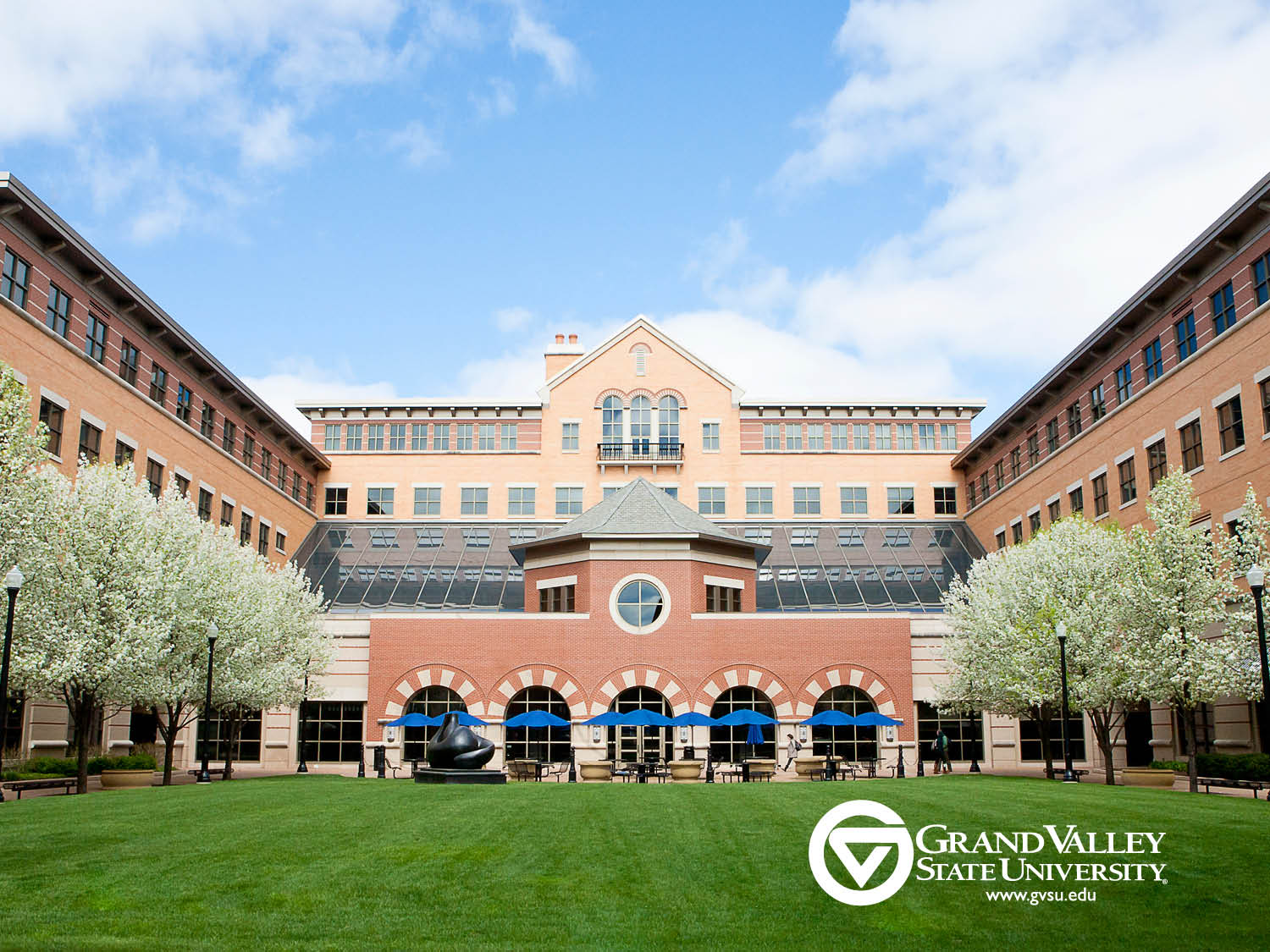 Presentation Cover Option 2
Click to add title
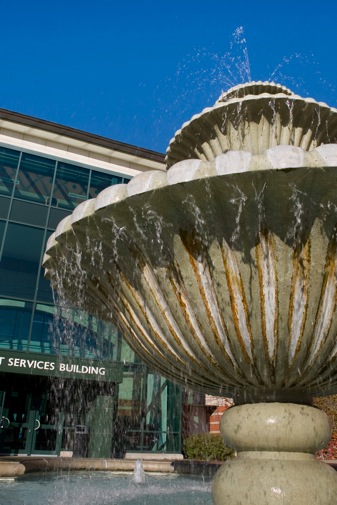 Click to add text
Click to add text
Click to add title
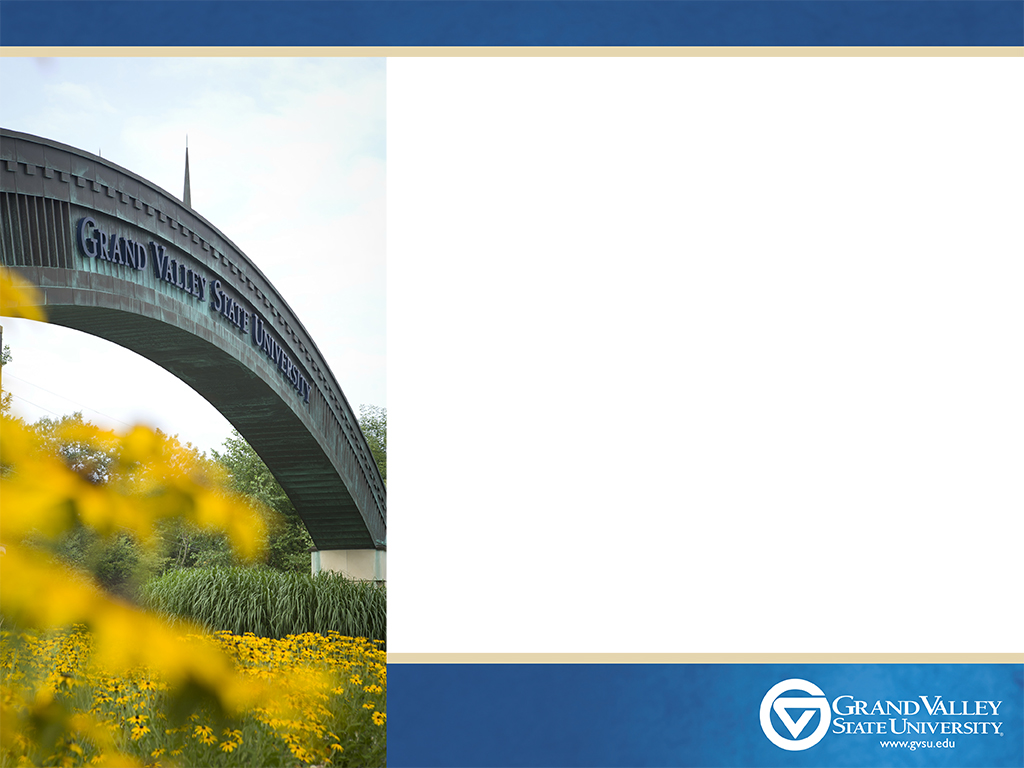 Click to add text
Click to add text
Click to add title
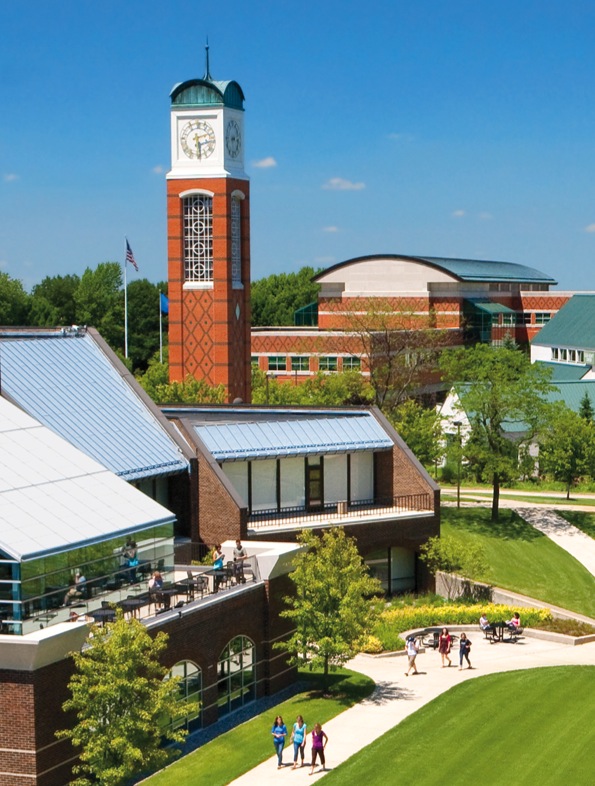 Click to add text
Click to add text
Click to add title
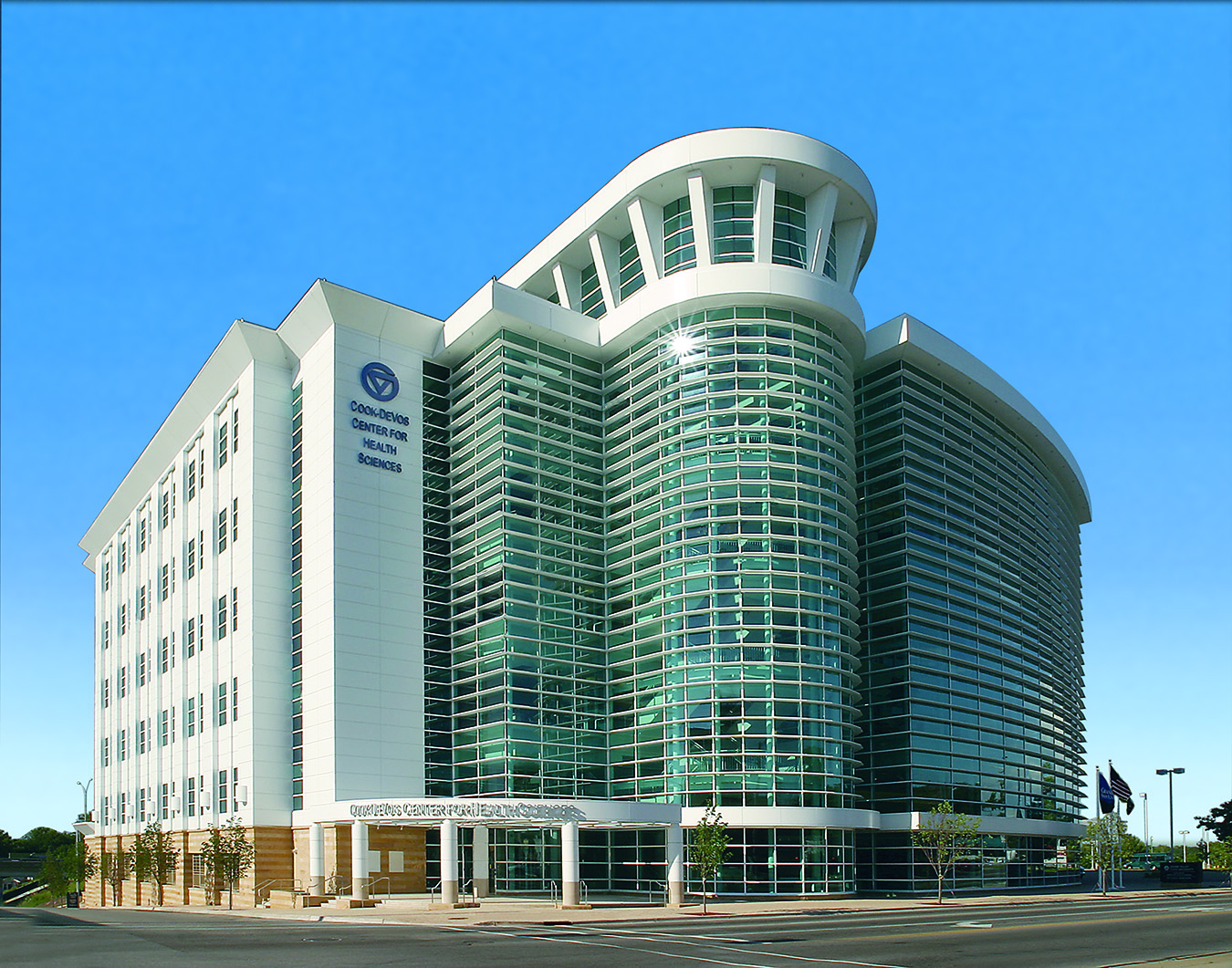 Click to add text
Click to add text
Click to add title
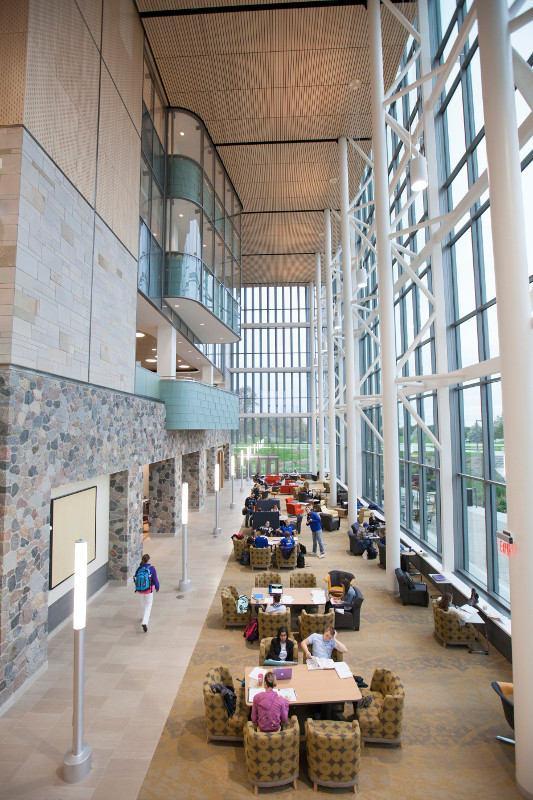 Click to add text
Click to add text
Click to add title
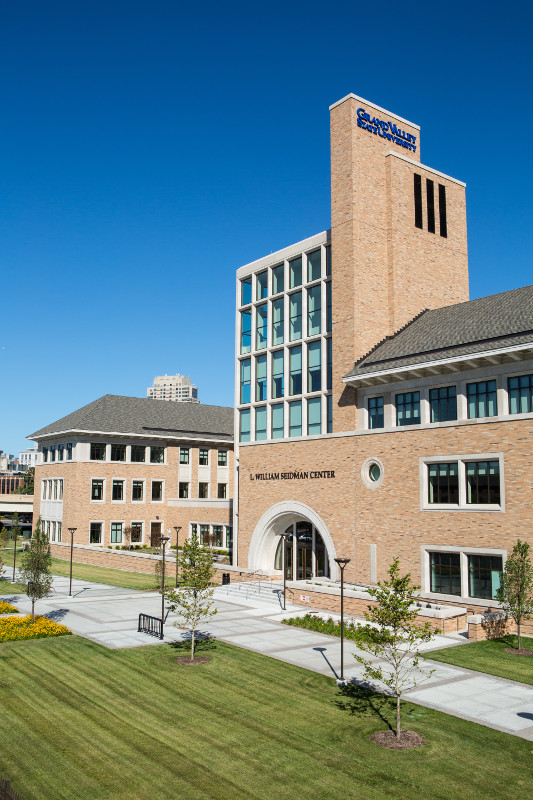 Click to add text
Click to add text
Click to add title
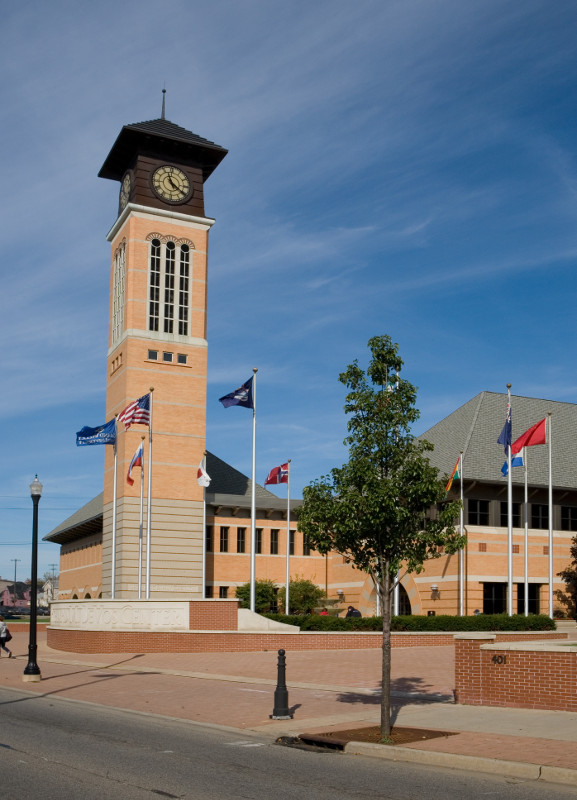 Click to add text
Click to add text
Click to add title
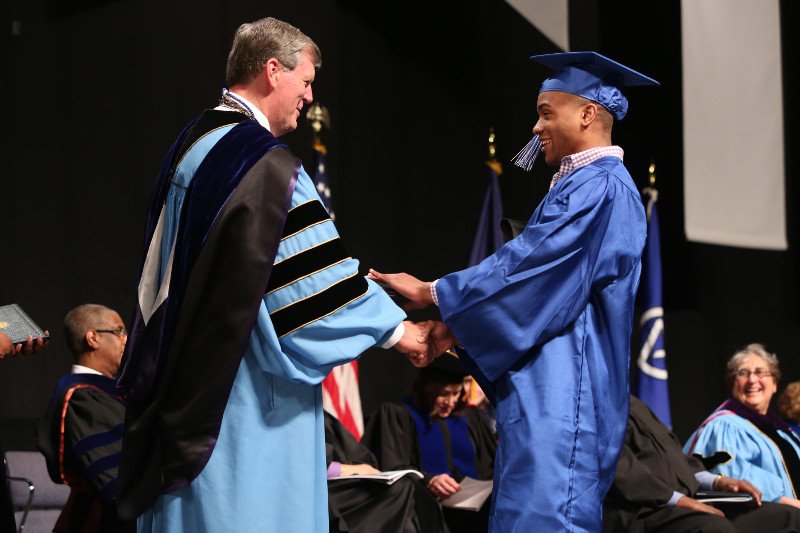 Click to add text
Click to add text
Click to add title
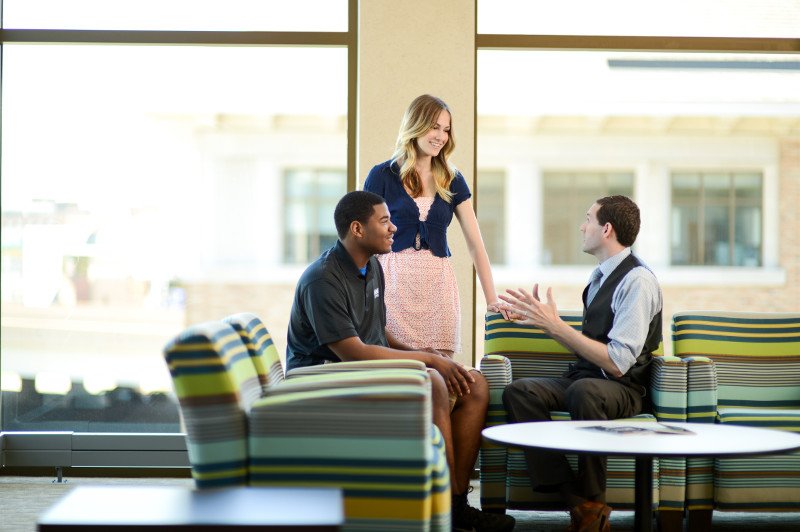 Click to add text
Click to add text
Click to add title
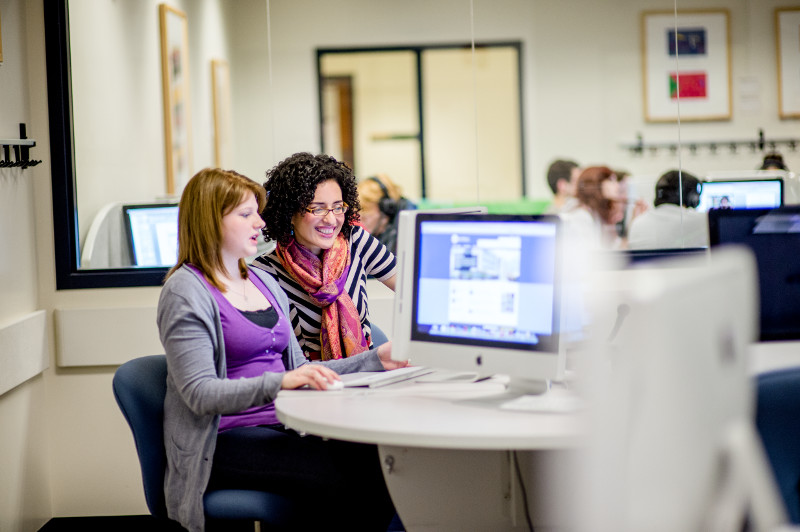 Click to add text
Click to add text
Click to add title
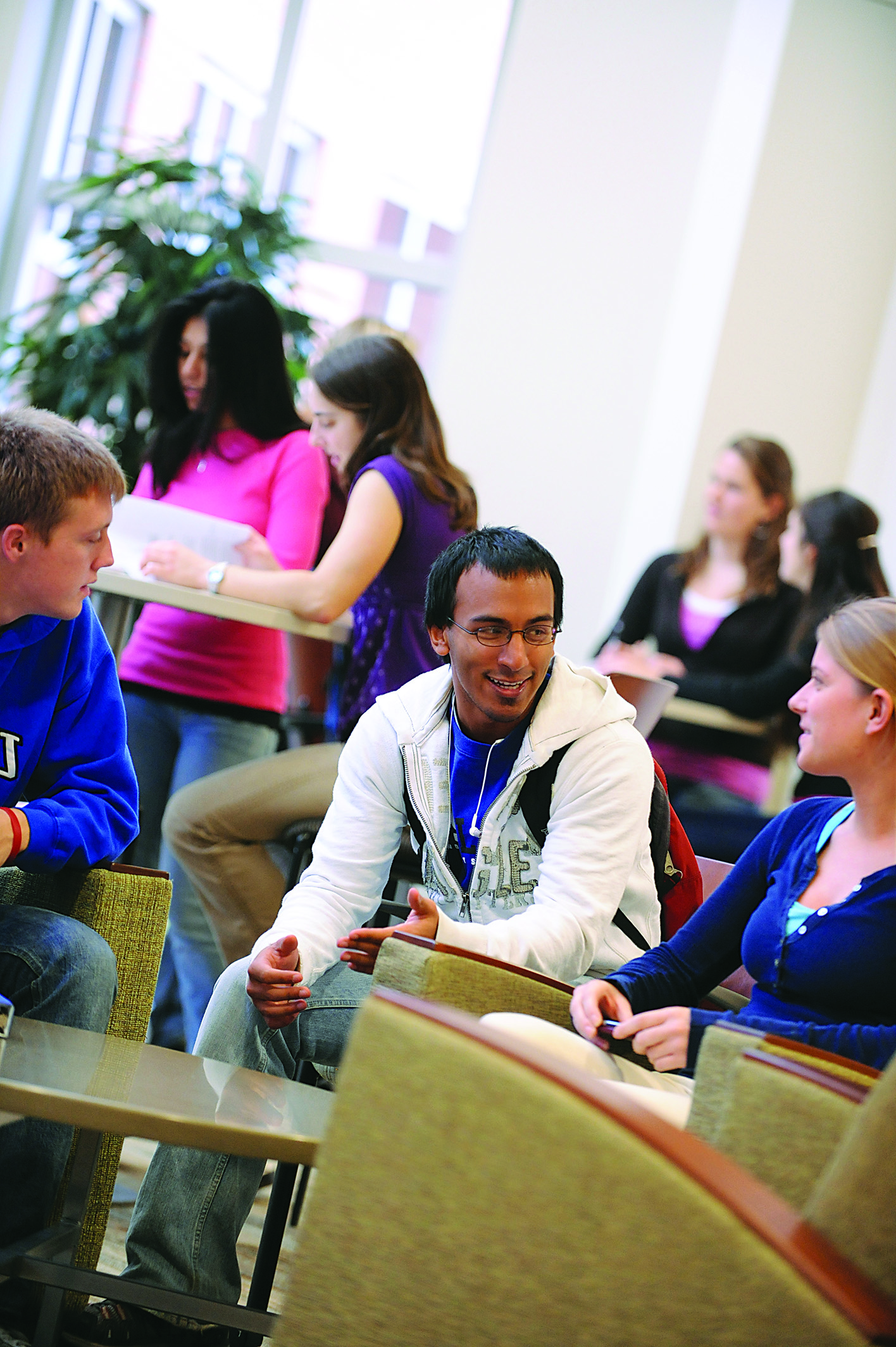 Click to add text
[Other photos are available to download and place in your presentation. Please visit gvsu.edu/nis/ for details.]
About Grand Valley
Nearly 25,000 students 
Students from all Michigan counties, dozens of other states, and many foreign countries 
81 undergraduate and 32 graduate degree programs 
Campuses in Allendale,         Grand Rapids, and Holland,       and regional centers in Muskegon and Traverse City. 

[other boilerplate copy options available at: http://www.gvsu.edu/identity]
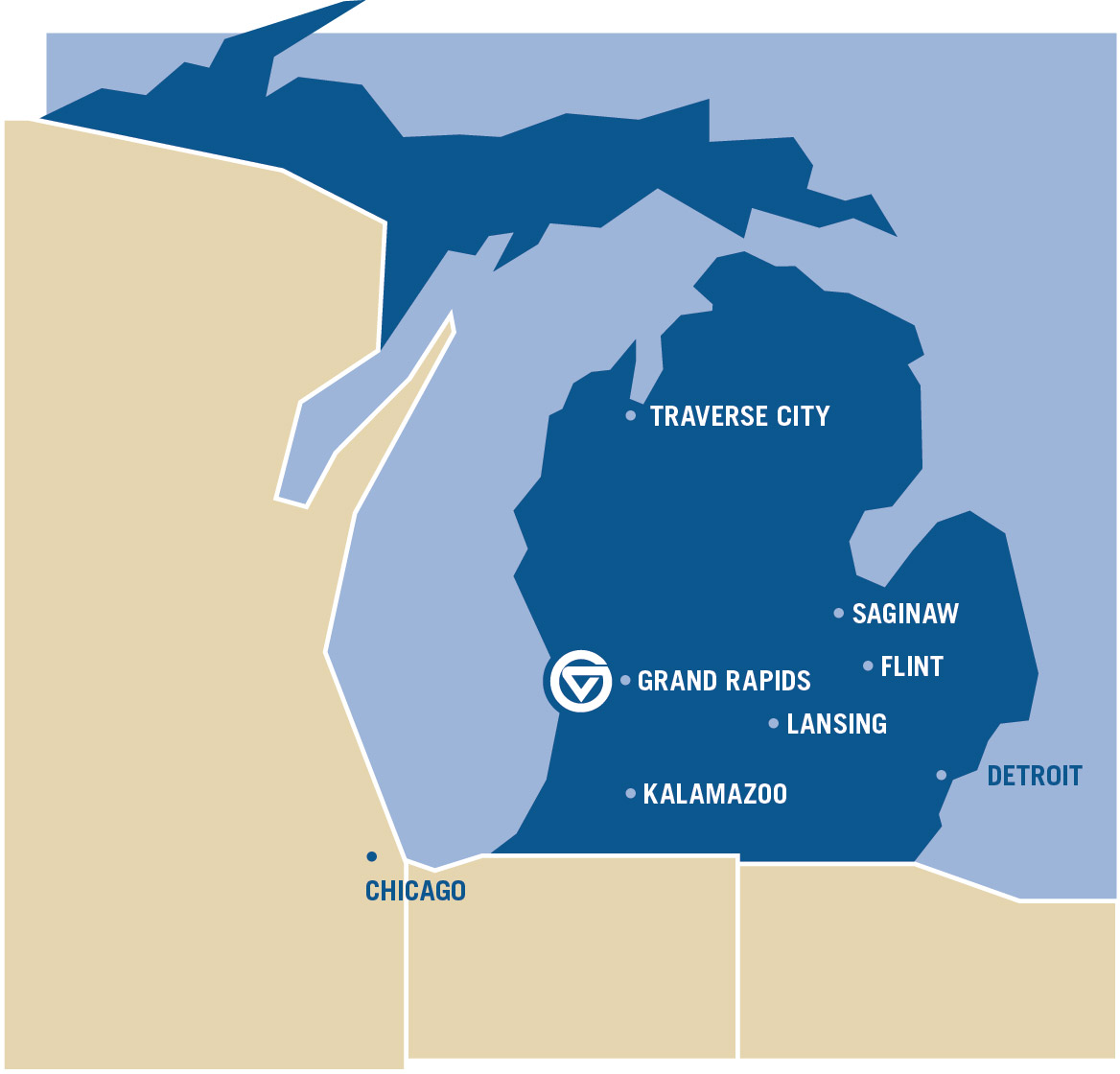